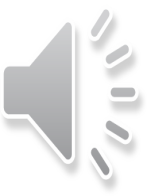 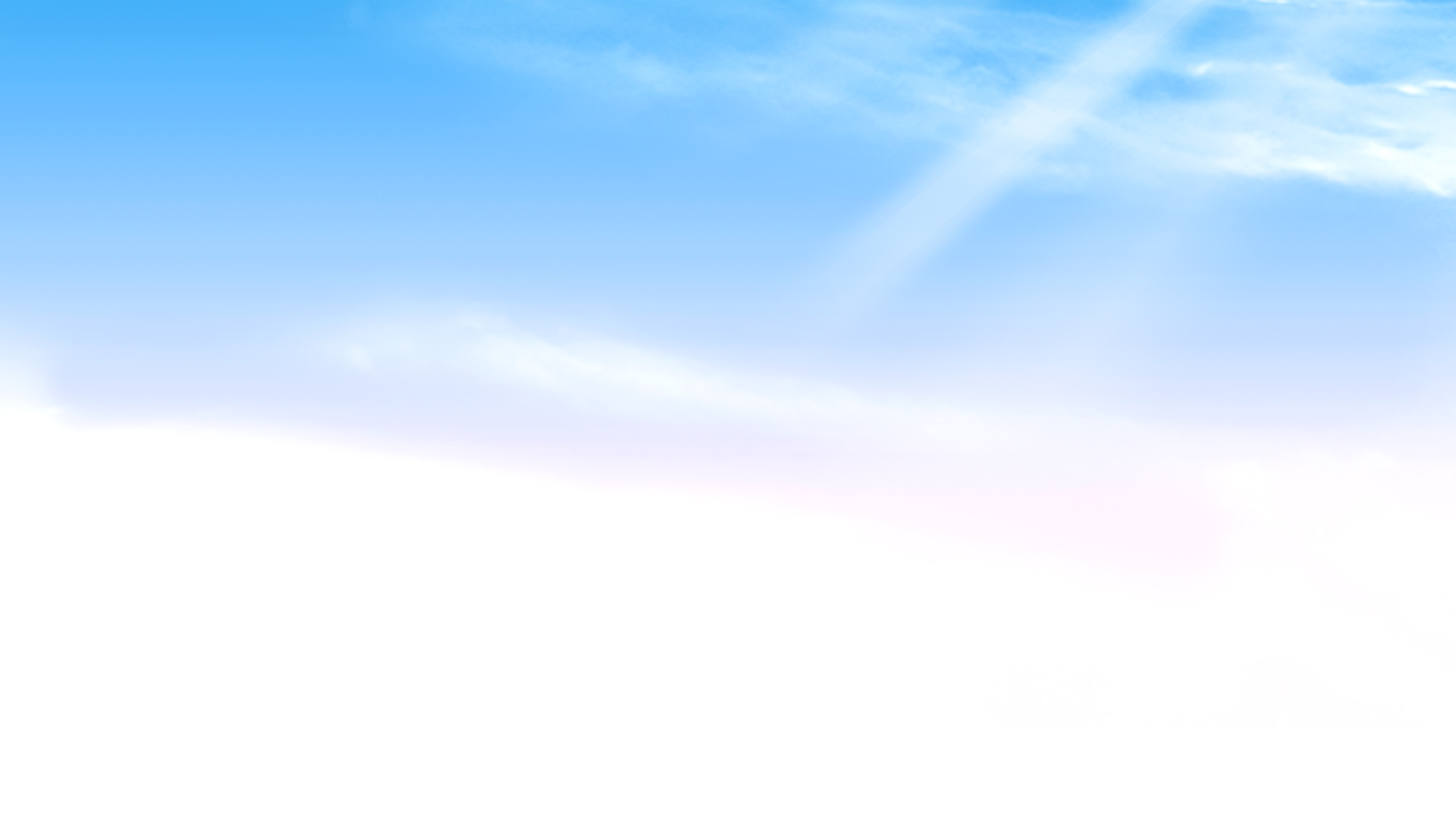 Bài 22: 
SO SÁNH SỐ CÓ HAI CHỮ SỐ
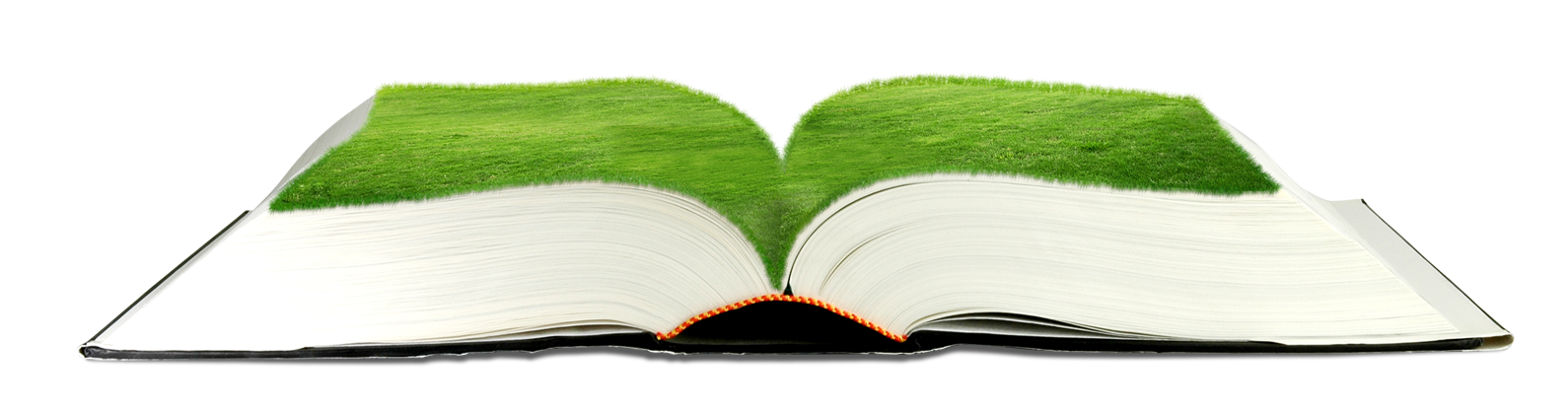 Giáo viên: Lê Thị Hồng Nhung
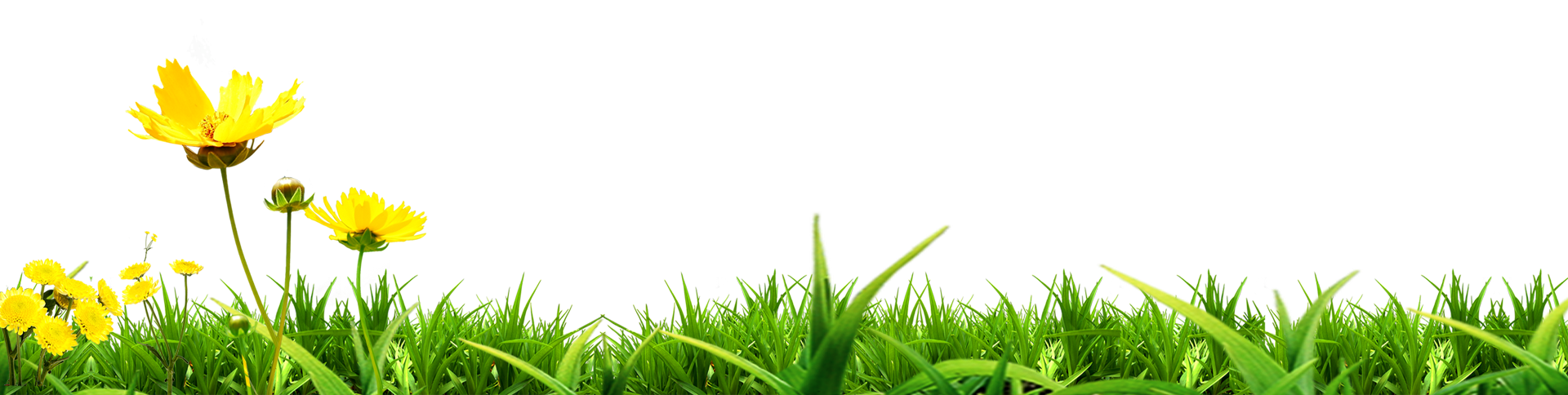 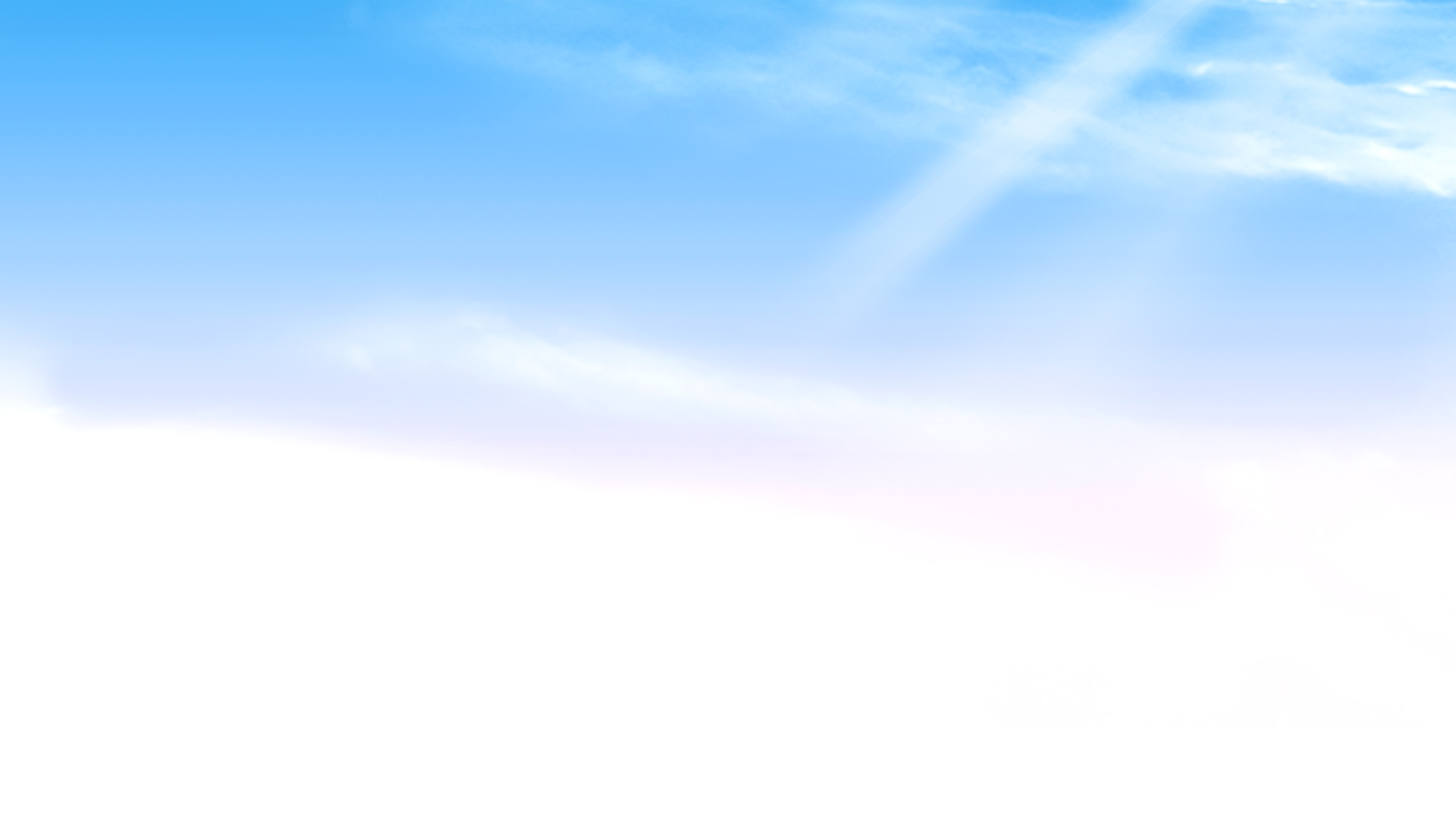 Tiết 3
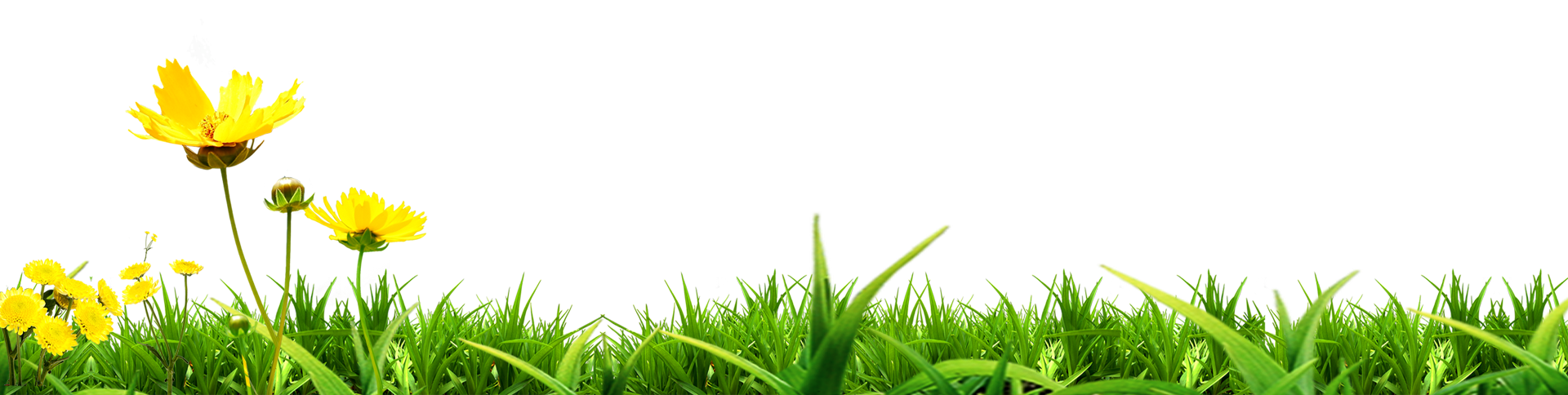 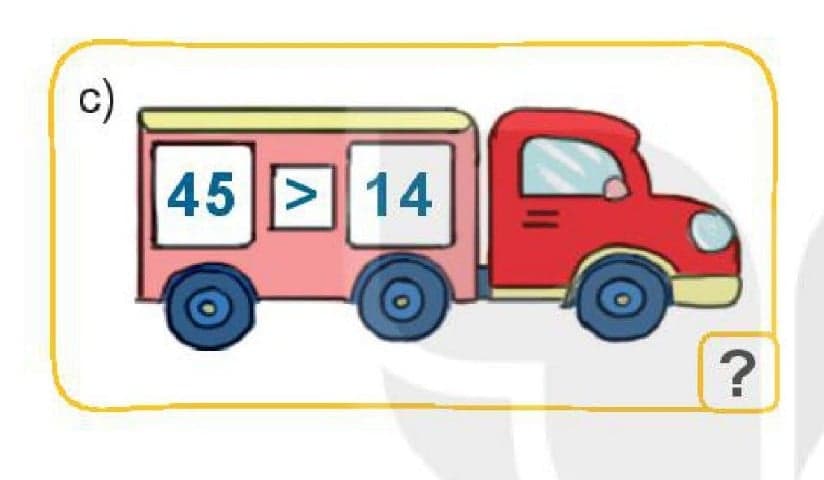 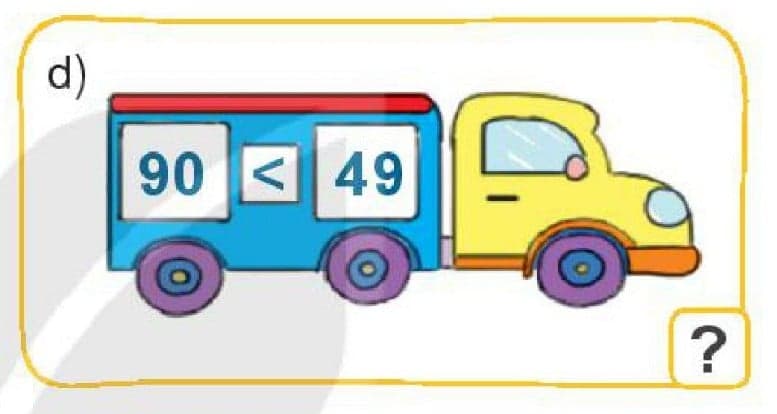 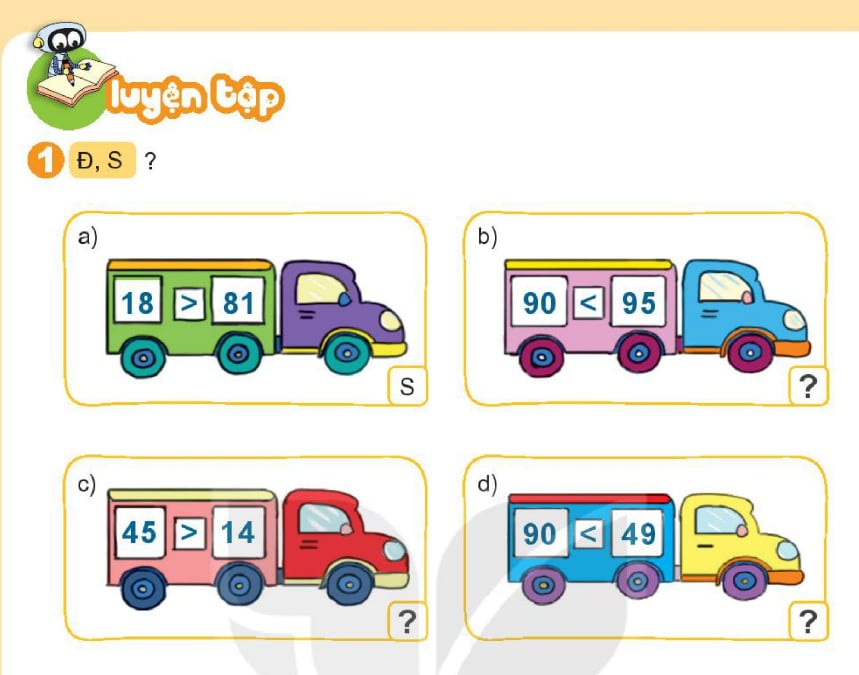 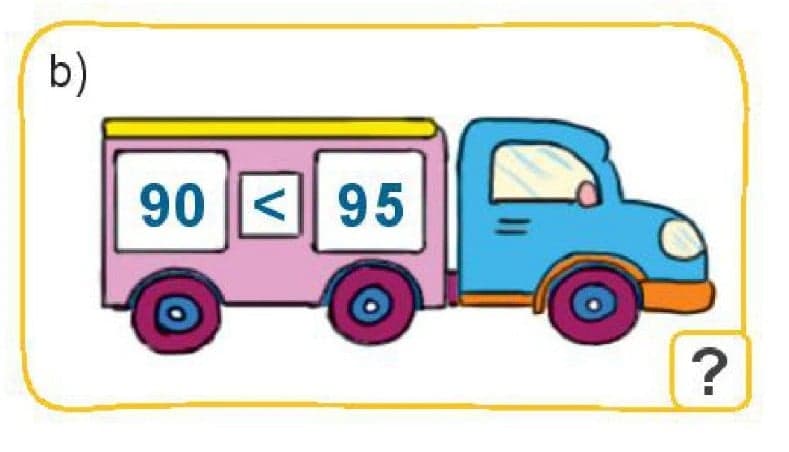 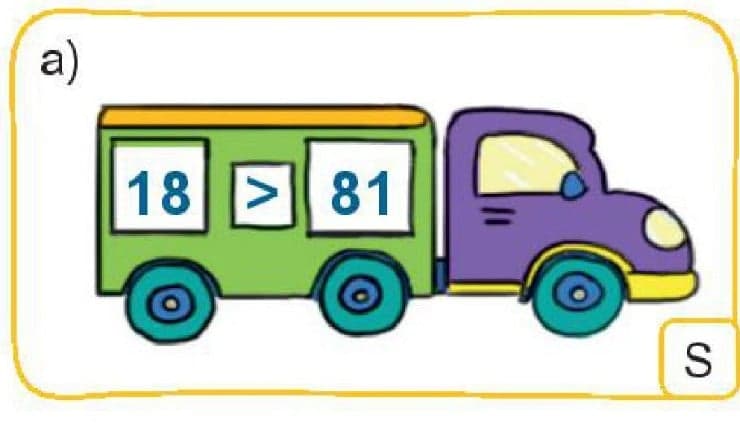 Đ
S
Đ
S
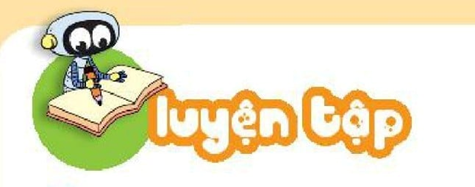 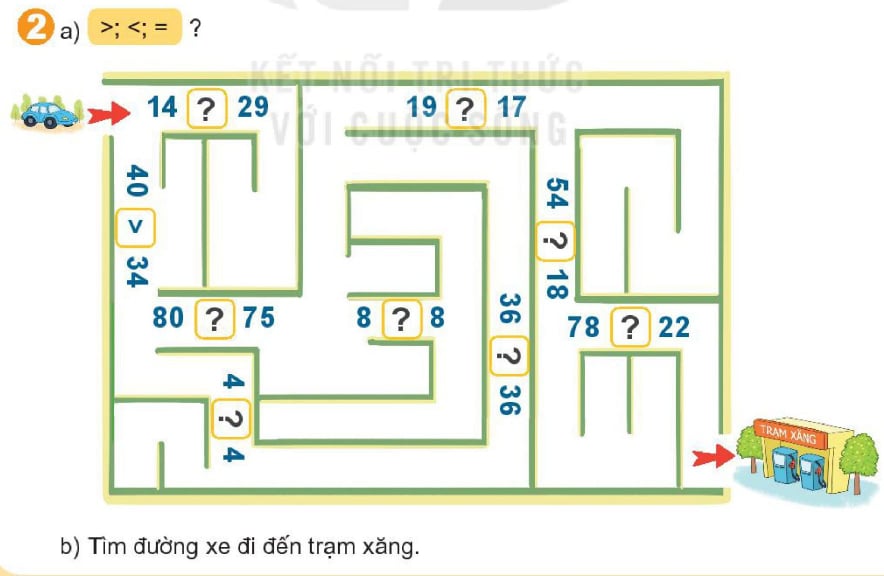 <
>
>
>
=
>
=
=
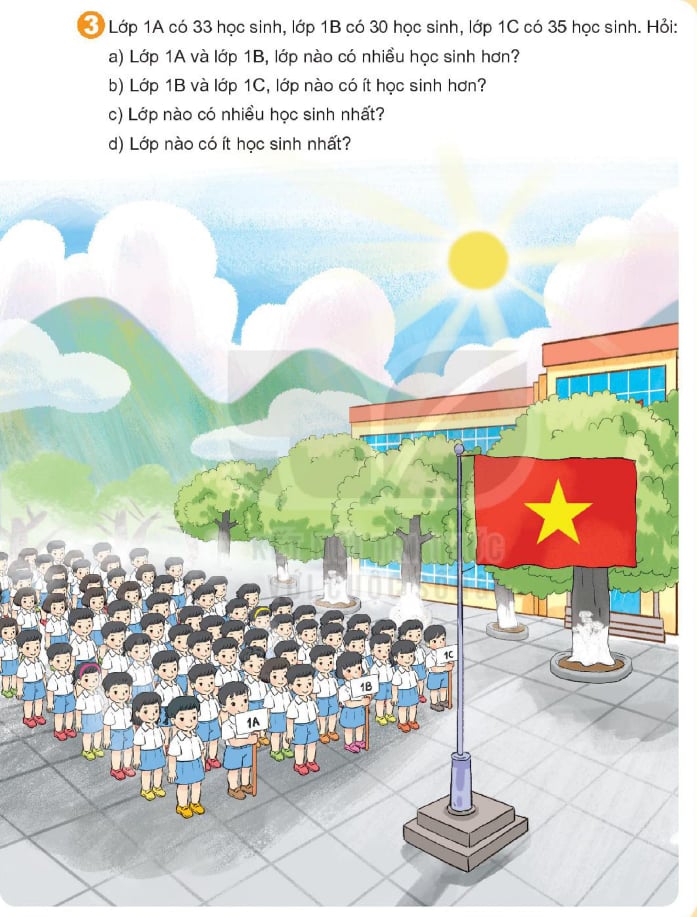 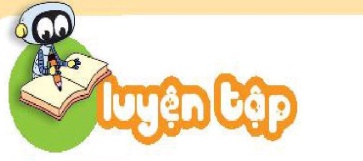 3. Lớp 1A có 33 học sinh, lớp 1B có 30 học sinh, lớp 1C có 35 học sinh. 
Vậy: 
Lớp 1A và 1B, lớp 1A có nhiều học sinh hơn.
Lớp 1B và 1C, lớp 1B có ít học sinh hơn .
Lớp 1C có nhiều học sinh nhất.
Lớp 1B có ít học sinh nhất.